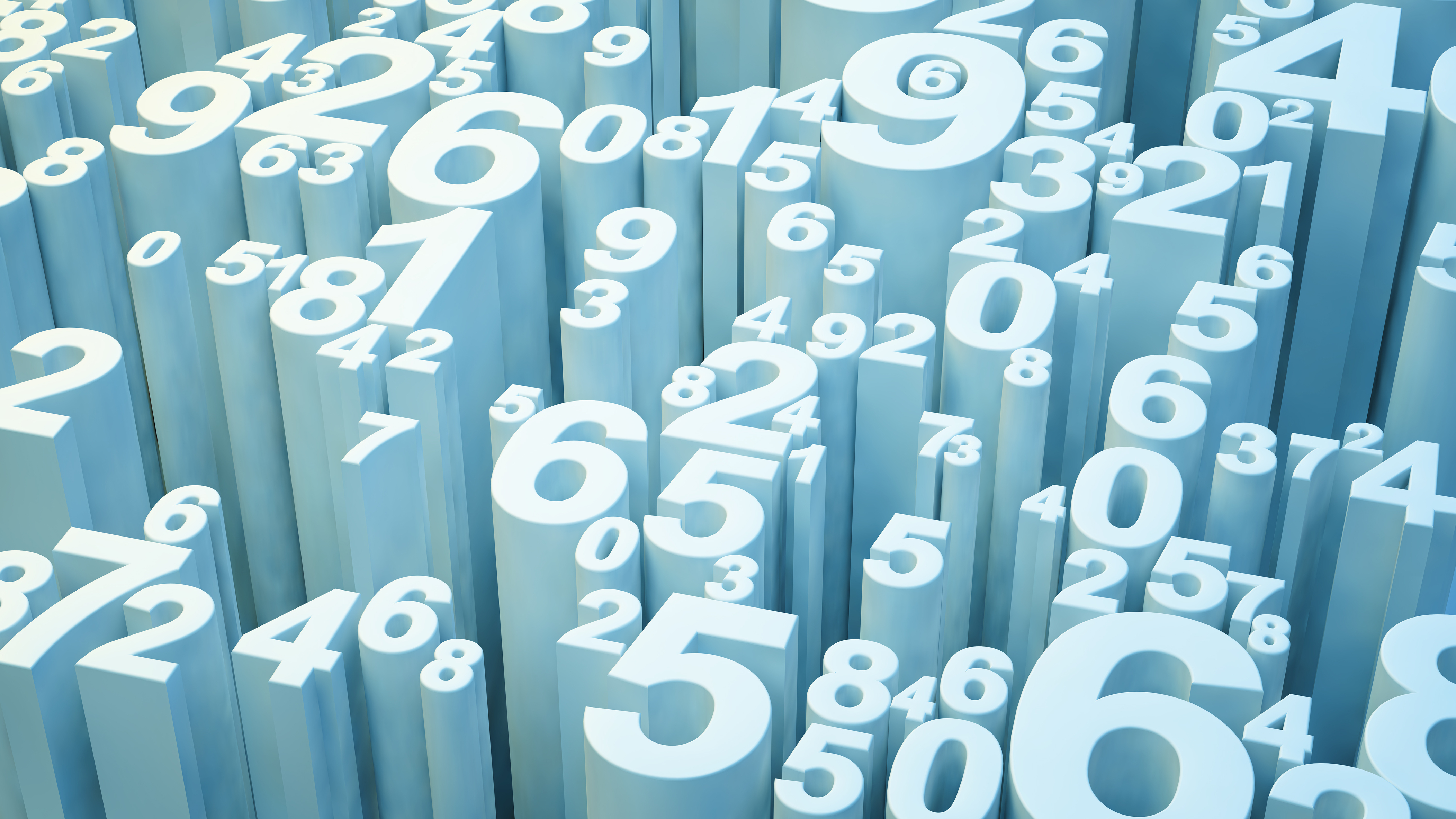 CAMPUS-WIDE BUSINESS MANAGERS MEETINGNOVEMBER 19, 2020 | 1:30 – 3:00 PM | ZOOM
AGENDA
2021 Meeting Dates (Tentative)
 
January 21
March 18
May 20
July 15
September 16
November 18